Nadaný žák v současné škole
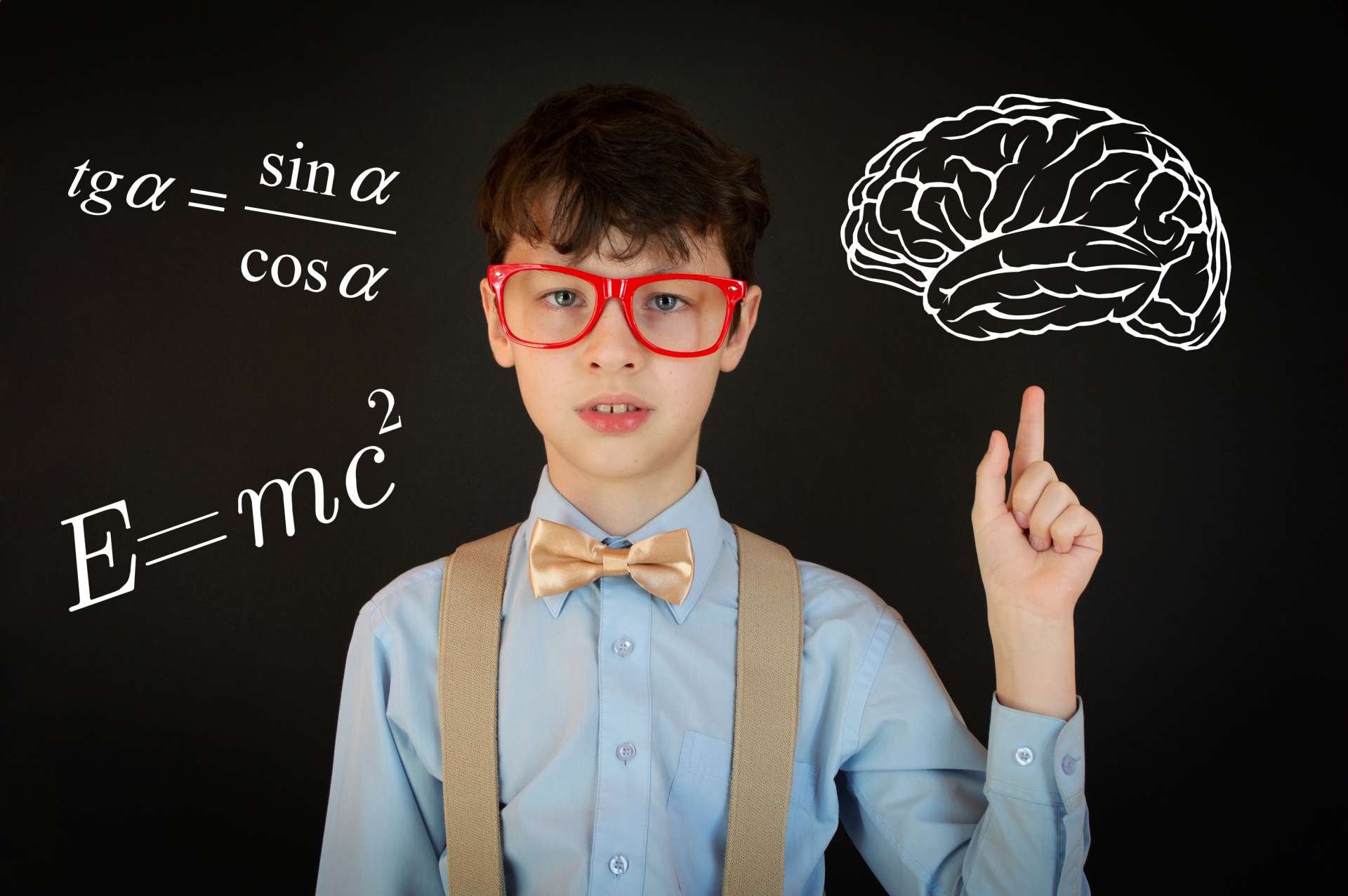 Mimořádně nadané děti
- identifikace profesionálně kvalifikovanými osobami
- předpoklady pro vysoký výkon
- diferencované vzdělávací programy
- péče nad rámec výuky běžně poskytované vzdělávacím programem 

- oblasti: 
  1) všeobecné intelektové schopnosti, 
  2) kreativní a produktivní myšlení,
  4) schopnosti vůdcovství, 
  5) výtvarné umění, 
  6) psychomotorické schopnosti.
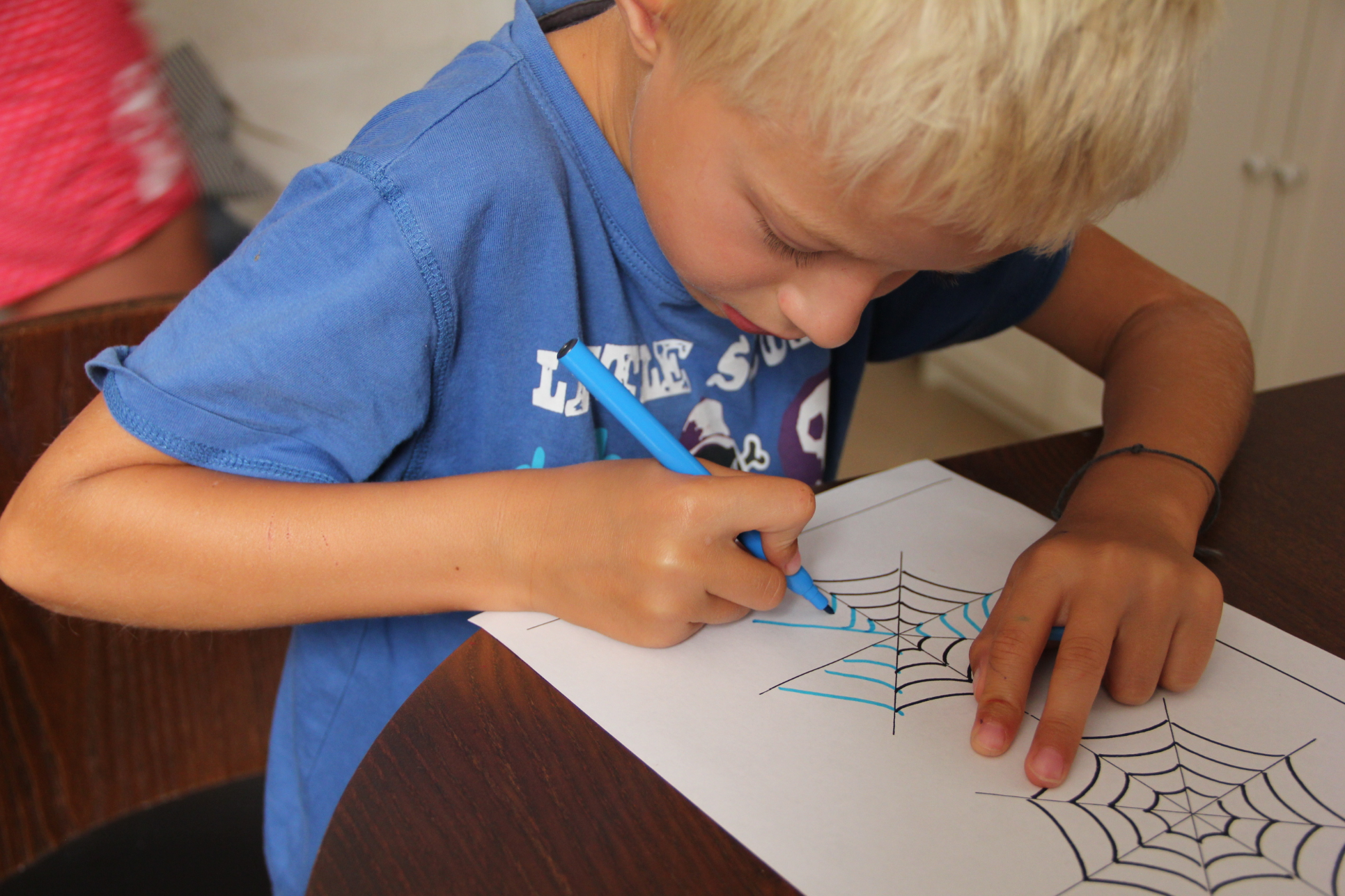 Identifikace nadaných
Etapy:

     a) nominační - rodič, pedagog

     b) screeningová - pedagog

     c) individuální vyšetření - psycholog
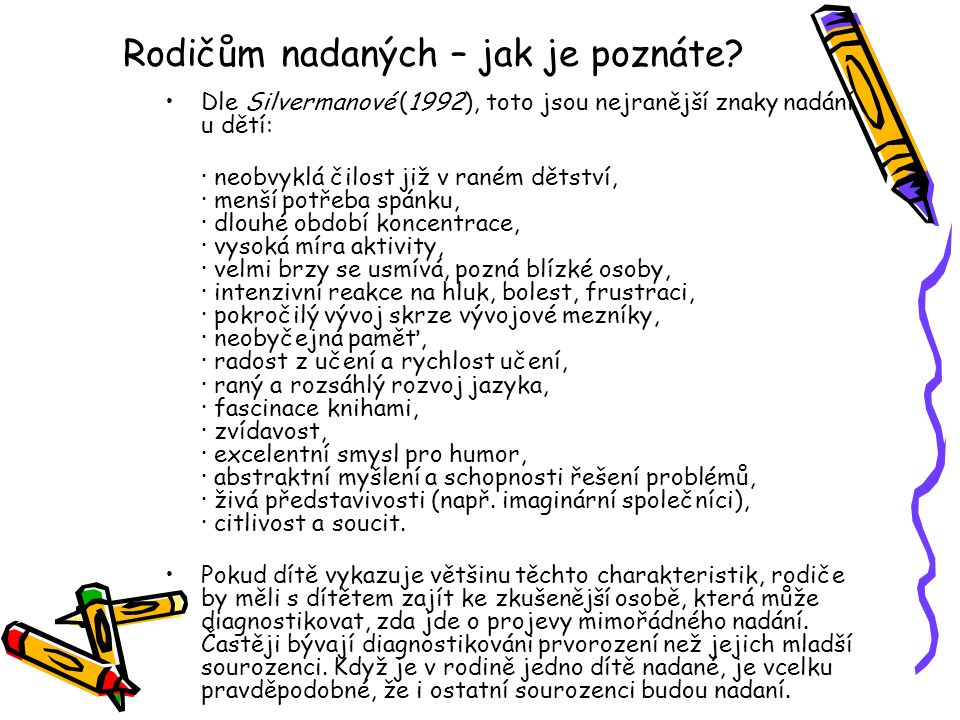 Chytré (naučené) dítě
Zná odpovědi
Zajímá se
Odpovídá na otázky
Rozumí obsahuje
Přijímá informace
Má rádo školu
Je pozorné
Nadané dítě
Klade otázky
Zvídavost
Ptá se na detaily a souvislosti
Zobecňuje
Pracuje s informacemi
Rádo se učí
Je bystrým pozorovatelem
Nadané dítě nemusí být ve škole premiantem
Nejčastější stereotypy ve vnímání nadaných
1. Všechny nadané děti uspějí
2. Nadané dítě všechno umí a všechno mu jde
3. Všechny nadané děti jsou si podobné  
4. Poznat nadané dítě je jednoduché
5. Nadání je hlavně vyjádřené intelektem
6. Pokud dítě neovládá některý z předmětů MAT - ČJ atd. není nadané
7. Nadané dítě se výborně učí
8. Nadané dítě není úplně normální
9. Nadaný nepotřebuje specifickou podporu- rozvíjí se samo
10. IQ test 100% potvrdí nadání
Charakteristická specifika mimořádně nadaných žáků - v pozitivním ohledu

- extrémní vyspělost v jakékoliv oblasti učení a výkonu
- asynchronní vývoj (např. dokáží číst již ve třech letech, ale ještě v 5 si
                                    nedokáží zavázat tkaničky u bot)
- široká slovní zásoba a vyspělý verbální projev
- vynikající paměť, rychle se učí, zvládají složitější myšlenkové operace 
- schopnost práce s abstraktními myšlenkami 
- chápou jasně vztahy příčiny a následku, vzorce, vztahy a souvislosti
- vždy přicházejí s "lepšími způsoby" řešení věcí, navrhují je ostatním - ne vždy
  vhodným způsobem, upřednostňují komplexní a náročné úkoly
- přenášejí své vědomosti do nových situací a řešení problémů ​
- nadšení a ostražití pozorovatelé, pohlceni aktivitami či myšlenkami 
- horliví, někdy extrémně citliví či vznětliví 
- mnoho (neobvyklých) zájmů, koníčků a sbírek
- silně motivováni dělat věci, které je zajímají
- raději pracují nezávisle, někteří dokonce samostatně
- mají ohromnou míru energie, cit pro krásno, zvýšený smysl pro spravedlnost,
  morálku a fair play, sofistikovaný smysl pro humor
- zajímají se o globální problémy a vnímají je osobně
- rádi jsou ve vedení, mohou být přirozenou autoritou
.  .
v negativním ohledu 
- odmítají práci nebo pracují nedbale
- jsou nervózní při tempu práce třídy, které považují za nedostatečně
  aktivní  nebo když nevidí jasný pokrok práce
- protestují proti rutinní a předvídatelné práci
- ptají se na choulostivé otázky, vyžadují zdůvodnění, proč se mají věci dělat
  určitým způsobem
- odmítají určování práce a příkazy
- sní v průběhu dne
- ovládají třídní diskuse
- bývají panovační k učitelům i spolužákům 
- jsou netolerantní k nedokonalosti vůči sobě i ostatním 
- jsou přecitlivělí vůči kritice, snadno se rozpláčí, odmítají se podřídit 
- ruší spolužáky a "hrají divadlo", mohou se stát "třídním šaškem"
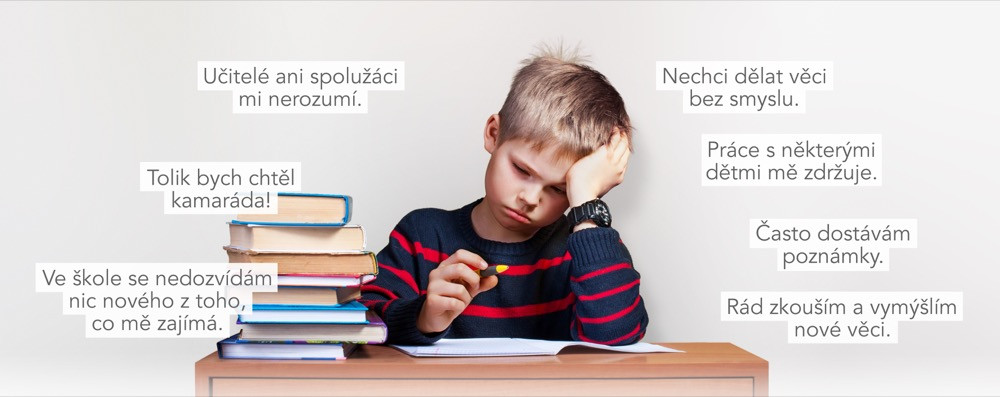 Co neprospívá výuce nadaných
- stres, napětí, hluk
- příliš soutěživosti, důraz na výkon v čase
- opakování známého namísto objevování
  nového
- příliš jednoduché a mechanické úkoly
- tříštění pozornosti
- nedostatek tvořivosti
- rezignovaný učitel
Způsoby vzdělávání mimořádně nadaných žáků
1) Akcelerace 
     -  urychlování školního procesu
     -  učivo zvládá mnohem rychleji
     -  předčasný vstup do školy u dítěte mladšího 6 let
     -  přeskakování ročníků nebo tzv. rychlíkové třídy, (např. šestiletý
        program se vměstná do čtyřletého cyklu)
2) Enrichment
     - obohacení
     - víceletá gymnázia a specializované školy jazykové a matematické
     - ZUŠ, DDM -  státní i soukromé